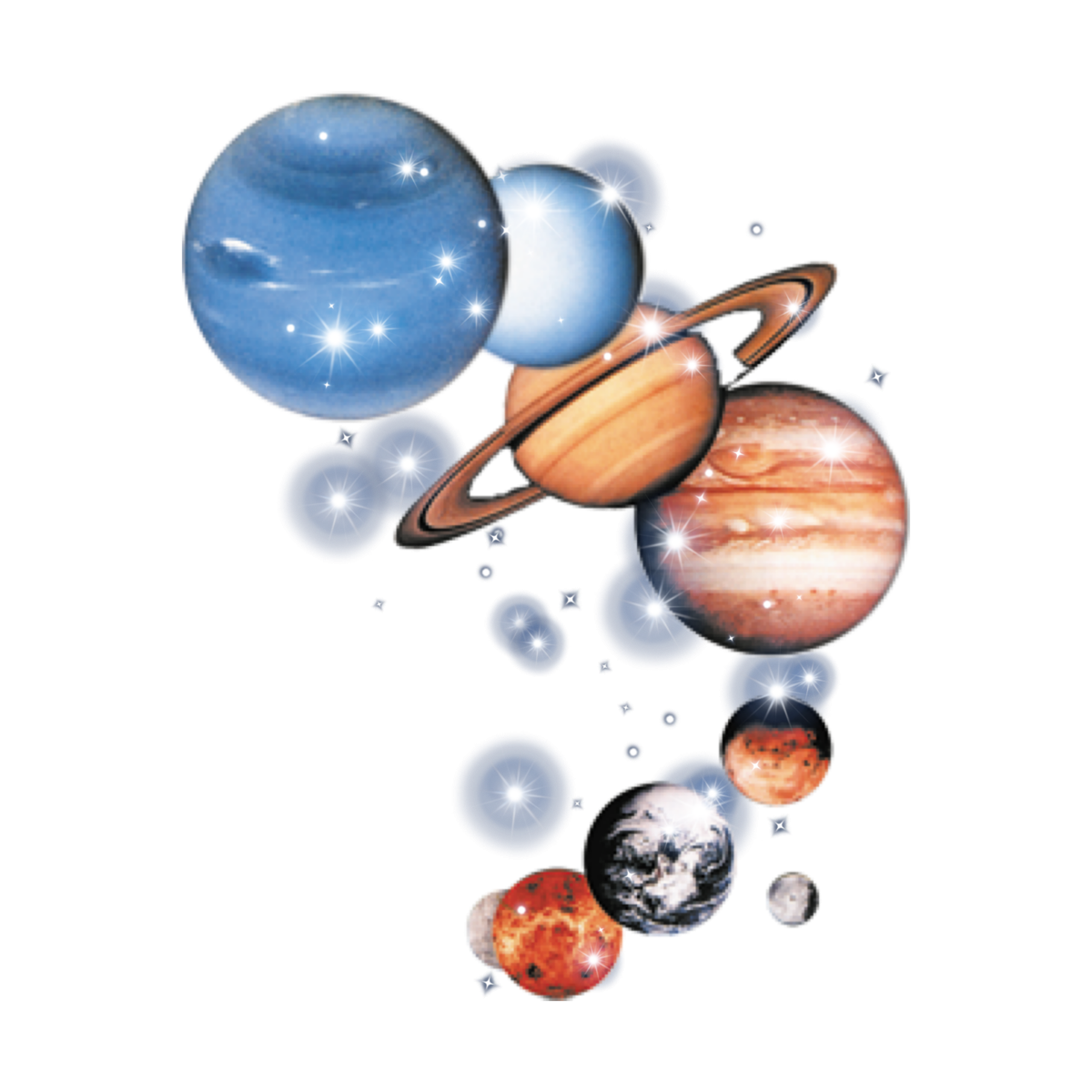 викторина
В КОСМОС СКУЧНЫХ НЕ БЕРЕМ!
Составитель: 
Лущик Марина Александровна, 
педагог МБОУ №14 г. Хабаровска
1
4
10
7
6
9
2
3
8
5
правда
ложь
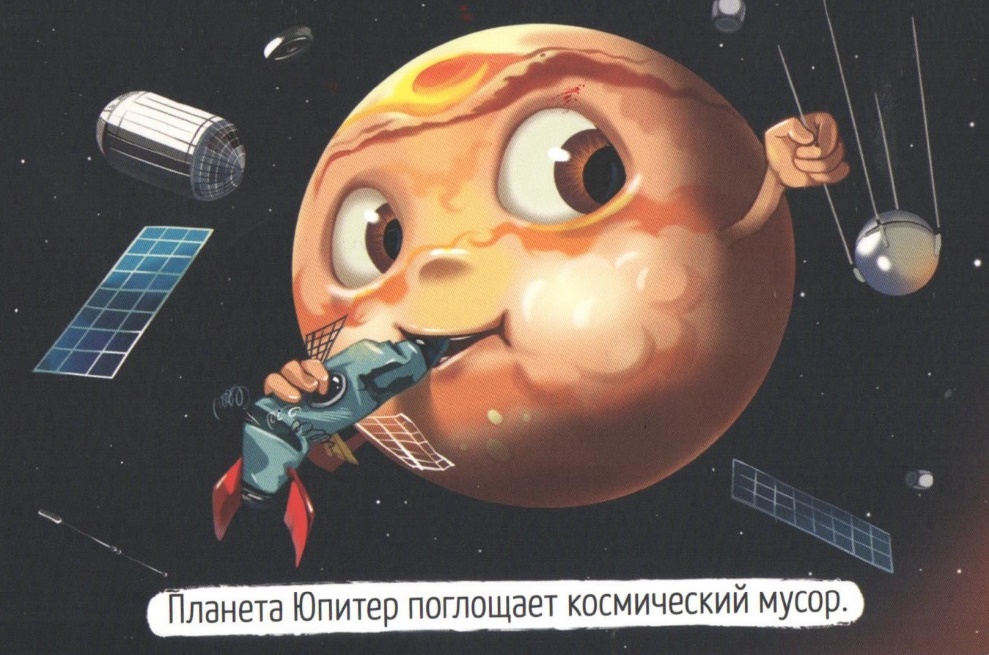 правда
ложь
правда
ложь
правда
ложь
правда
ложь
правда
ложь
правда
ложь
правда
ложь
правда
ложь
правда
ложь
НЕ УГАДАЛИ!
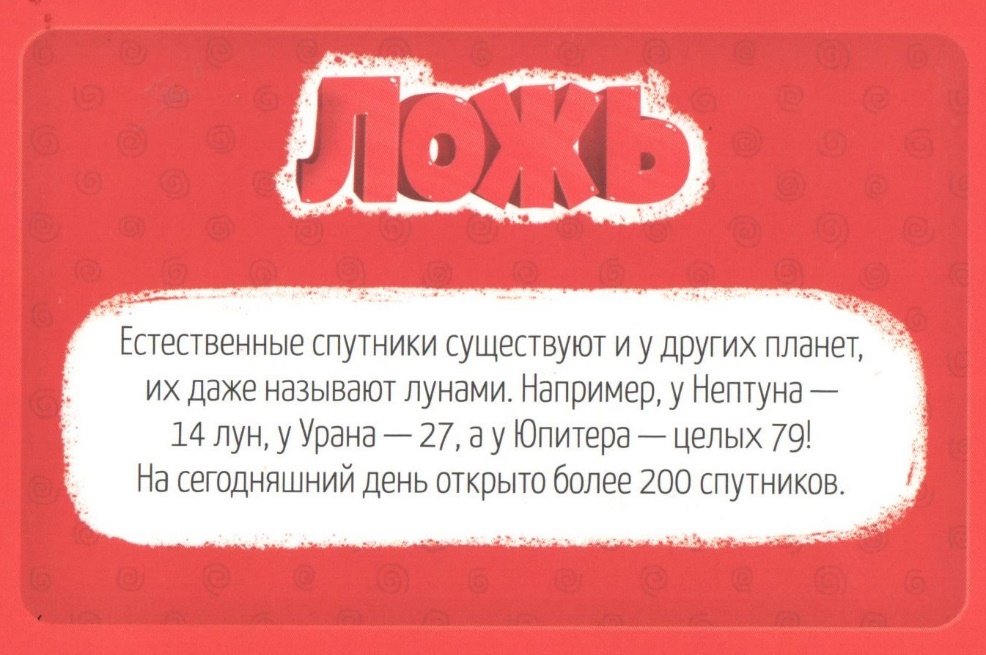 Источники
Слайд 1 - https://kartinkin.net/uploads/posts/2022-12/thumbs/1670419750_55-kartinkin-net-p-vse-planeti-kartinki-instagram-59.png
Слайд 13 - https://avatars.mds.yandex.net/get-images-cbir/9182423/xJ1WD9LV8V6p0LZ5CVi_Vg9618/ocr
Игра настольная карточная «Космос». ООО «ГеоДом», 2019-2022